Азо-,диазосоединения
1
10.12.2013
2
10.12.2013
3
10.12.2013
4
10.12.2013
Ароматические катионы диазония стабилизируюся сопряжением с ароматической системой и являются вполне устойчивыми и выделяемыми
5
10.12.2013
6
10.12.2013
7
10.12.2013
10.12.2013
8
9
10.12.2013
10
10.12.2013
2. Реакции, идущие без выделения азота:
Катионы диазония является хорошими электрофилами и вступают в реакции электрофильного замещения, с образованием азосоединений. Реакция была открыта Гриссом в 1858 году и носит название реакции азосочетания:
хлорид фенилдиазония         фенол                              4-фенилазофенол
    			                                      (4-фенилдиазенилфенол)
11
10.12.2013
12
10.12.2013
13
10.12.2013
14
10.12.2013
15
10.12.2013
16
10.12.2013
17
10.12.2013
Индикатор:
Метиловый оранжевый
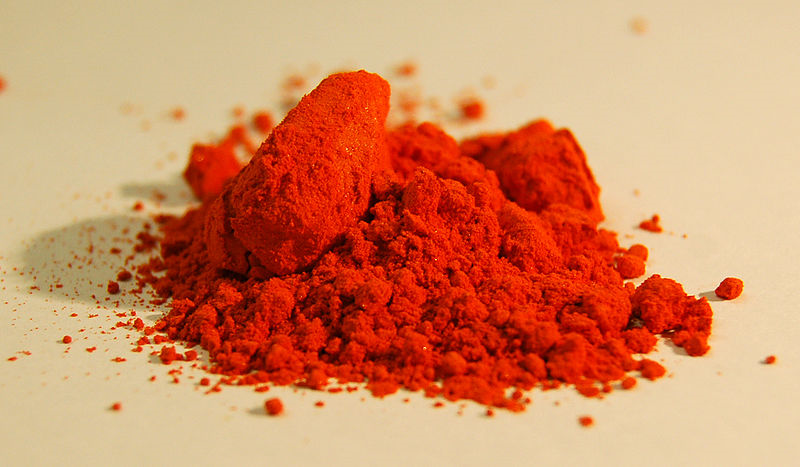 18
10.12.2013
Азосоединения используются как:
1.  Искусственные красители для крашения тканей, гистологических препаратов, пищевых продуктов и т.д.
Масляный жёлтый - канцероген
Оранжевый GGN (E111)
Жёлтый «солнечный закат» также Апельсиновый жёлтый S  (E110)
Жёлтый 2G  (E107)
Тартразин  (E102). 
и др.
19
10.12.2013
Е110 - вызывают аллергические реакции, заложенность носа, насморк, тошноту, боли в животе, гиперактивность.
Е111 - (солнечный закат) запрещён к использованию по причине токсичности. Е111 способен вызывать аллергию, которая выражается в виде кожных высыпаний, подташнивания и возможных головных болях.
E107 - применяется для окрашивания безалкогольных напитков в желтый цвет.
Воздействие на человека: опасен для людей страдающих астмой, может стать причиной аллергической реакции.
Е102 - может приводить к разнообразным негативным последствиям от головной боли до раковых опухолей. Тартразин усиливает канцерогенные качества бензоата натрия (Бензоат натрия Е-211).
Бензоат натрия обладает свойствами антибиотика и усилителя цвета. Встречается в соусах для барбекью, прессервах, соевых соусах, "фруктовых" драже, леденцах и пр. Вызывает аллергические реакции. Вредные свойства усиливаются в сочетании с Е-102 (тартразином).
10.12.2013
Спасибо за Ваше внимание!
21